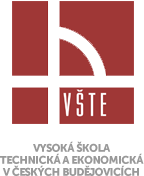 Bakalářská práceKOMPOZITNÍ MATERIÁLY V AUTOMOBILOVÉM PRŮMYSLU
Autor: Klaudie Rudá
Vedoucí práce: Ing. Monika Karková PhD.
Oponent: Ing. Marek Šafář
DŮVODY K ŘEŠENÍ DANÉ PROBLEMATIKY
OSOBNÍ ZÁJEM O AUTOMOBILOVÝ PRŮMYSL

ROZŠÍŘENÍ ZNALOSTÍ VYUŽITÍ KOMPOZITNÍCH MATERIÁLŮ
CÍL PRÁCE
KOMPOZITNÍ MATERIÁLY

KOMPOZITNÍ MATERIÁLY V AUTOMOBILOVÉM PRŮMYSLU

POROVNÁNÍ VZORKŮ

ZKOUŠKA TVRDOSTI
VÝZKUMNÝ PROBLÉM
POROVNÁNÍ DVOU VZORKŮ – POVRCH, TLOUŠŤKA, MECHANICKÉ A FYZIKÁLNÍ VLASTNOSTI 

ZJIŠŤENÍ JEJICH TVRDOSTI – KTERÝ Z MATERIÁLŮ MÁ VĚTŠÍ TVRDOST
METODIKA PRÁCE
TEORETICKÁ ČÁST – METODA SBĚRU DAT A METODA ZPRACOVÁNÍ DAT

APLIKAČNÍ ČÁST – METODA ZPRACOVÁNÍ VYCHÁZÍ Z PRAKTICKÉ ZKOUŠKY
APLIKAČNÍ ČÁSTPOROVNÁNÍ VZORKŮ
POVRCH 

TLOUŠŤKA 











VZOREK 1 A 2 (OBR. 8, STR. 34)
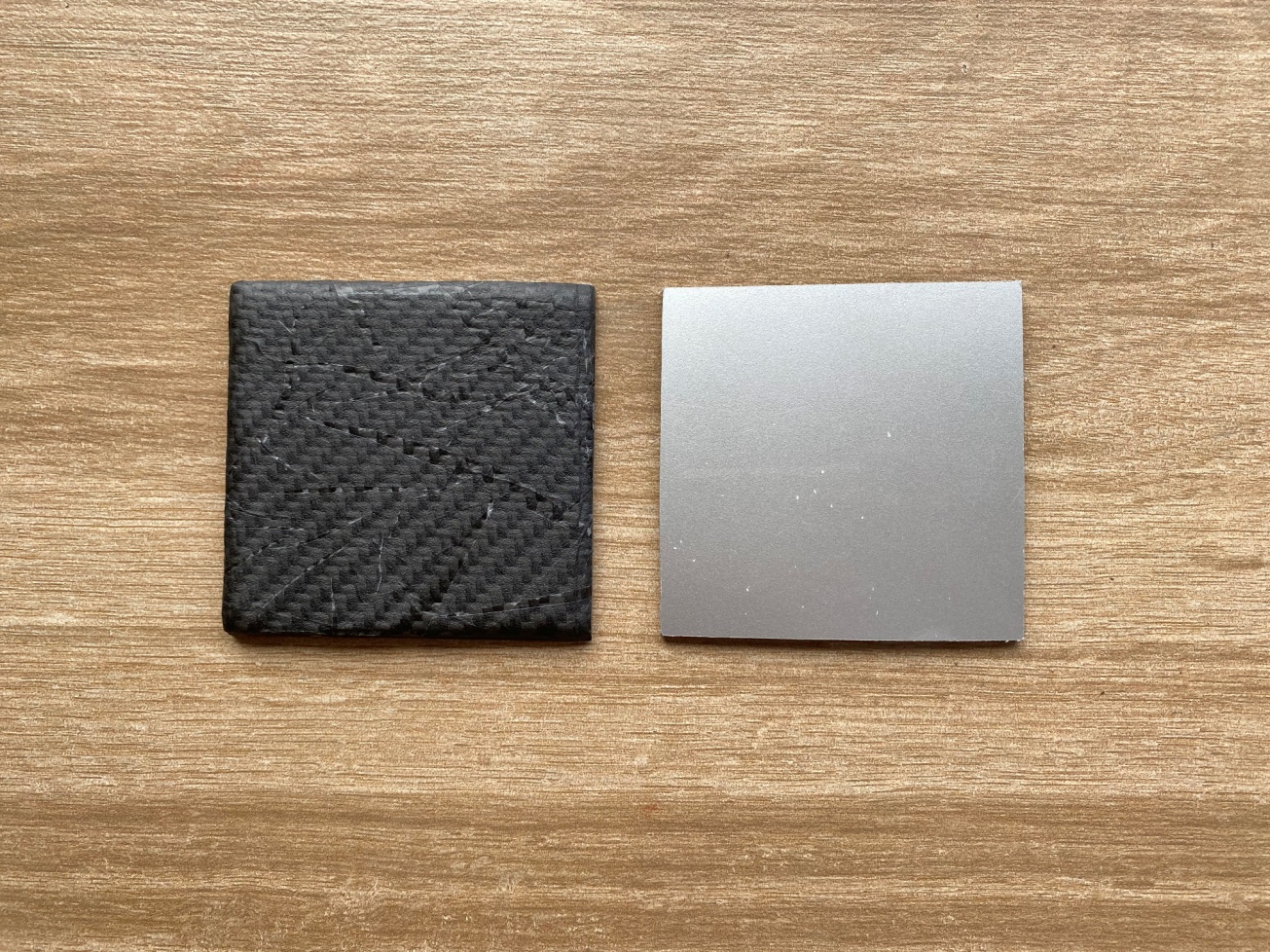 APLIKAČNÍ ČÁSTPOROVNÁNÍ VZORKŮ
MECHANICKÉ A FYZIKÁLNÍ  VLASTNOSTI
VLASTNOSTI MATERIÁLŮ (TAB. 5, STR. 49)
APLIKAČNÍ ČÁST ZKOUŠKA TVRDOSTI
POPIS STATICKÝCH ZKOUŠEK TVRDOSTI

ZKOUŠKA TVRDOSTI PODLE ROCKWELLA 

PŘÍSTROJ WILSON ROCKWELL 574
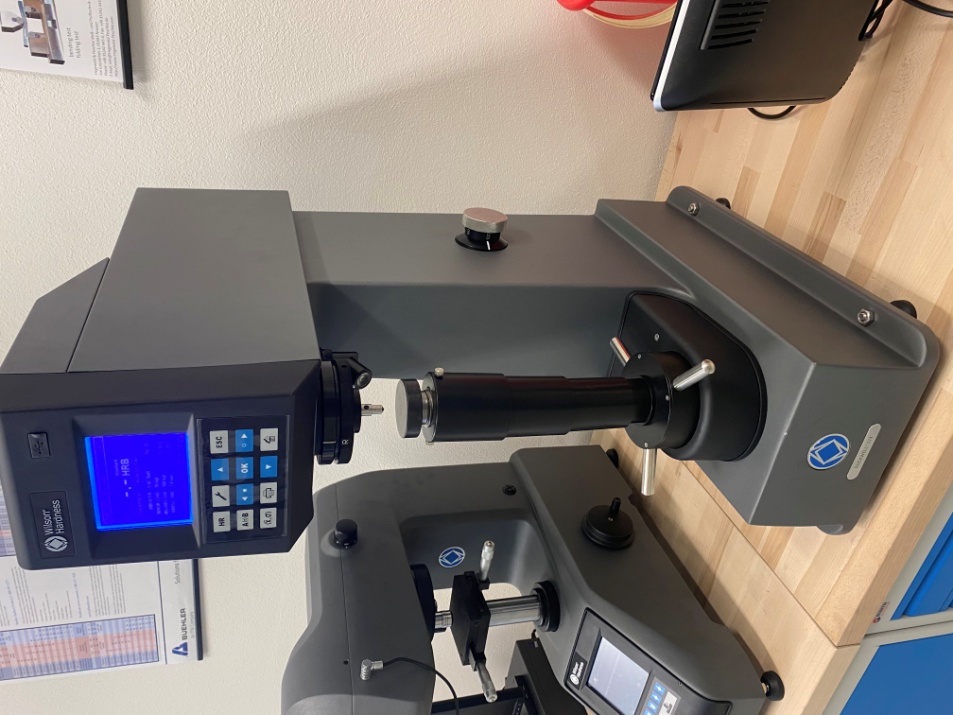 MĚŘÍCÍ PŘÍSTROJ (OBR. 16, STR. 43)
APLIKAČNÍ ČÁST ZKOUŠKA TVRDOSTI
9 MĚŘENÍ U KAŽDÉHO VZORKU

HODNOTY PODLE BRINELLOVY STUPNICE

HODNOTY U KARBONU: 299,50 – 440,75

HODNOTY U POLYPROPYLENU: 86,00 – 100,00
APLIKAČNÍ ČÁST ZKOUŠKA TVRDOSTI
NAMĚŘENÉ HODNOTY (OBR. 20 , STR. 47)
SOUHRN PRÁCE
ZÁVODNÍ A LUXUSNÍ AUTOMOBILY vs. SÉRIOVĚ VYRÁBĚNÉ AUTOMOBILY

CENA, ČASOVÁ NÁROČNOST VÝROBY vs. KVALITA

KOMPOZIT = MATERIÁL BUDOUCNOSTI?
ZÁVĚR
CÍL PRÁCE BYL SPLNĚN

BAKALÁŘSKÁ PRÁCE SPLNILA VLASTNÍ OČEKÁVÁNÍ



NEZAPOMÍNAT, ŽE V NĚKTERÝCH OBLASTECH KOMPOZITNÍ MATERIÁLY TY KLASICKÉ NENAHRADÍ…
DĚKUJI ZA POZORNOST